Алгебра и начала математического анализа 11 класс
«Исследование функций и построение их графиков»
Автор презентации:
	 учитель математики МБОУ«Малошильнинская СОШ» Тукаевского района 
    Республики Татарстан

Киямова Фируза Мухамматовна
Алгоритм исследования функции
Для исследования функции необходимо пройти следующие этапы:
1.   Находим область определения функции:
	D(f)=?

        Областью определения функции y=f(x), заданной аналитически,  называют множество всех действительных значений независимой переменной х, для каждого из которых функция принимает действительные значения.
Находим  область изменения функции:
Е(f)-?
Областью изменения функции f(х) называют множество всех чисел f(х), соответствующих каждому х из области определения функции.
2. Выясняем четность функции.
Если f(-x)=f(x), то функция  f(x) называется четной. График четной функции симметричен относительно оси ординат (оси Oy).

Если f(-x)=-f(x), то функция  f(x) называется нечетной. График нечетной функции симметричен относительно начала координат.
3.Выясняем периодичность функции
Если  f(x+T)=f(x) при некотором T>0, то функция  y=f(x) называется периодической. График периодической функции имеет одну и ту же форму на каждом из отрезков
    …, [-2T; -T], [-T; 0], [0; T], [T; 2T], … . 
    Поэтому достаточно построить график на каком-нибудь одном таком отрезке и затем воспроизвести полученную кривую на остальных отрезках.
4. Находим точки максимума и минимума функции и интервалы возрастания и убывания (интервалы монотонности).
Для этого:

вычисляем производную  f’(x) и находим критические точки функции, т.е. точки, в которых  f’(x)=0 или не существует;

определяя знак производной, находим интервалы возрастания и убывания функции: если f’(x)>0, то функция возрастает, если f’(x)<0, то функция убывает;

если производная меняет знак при переходе через критическую точку 
     xo є D, то xo – точка экстремума: если производная меняет знак с «минуса» на «плюс» – то xo – точка минимума, если же с «плюса» на «минус» – то точка максимума. Если производная сохраняет знак при переходе через критическую точку, то в этой точке экстремума нет.
5. Находим точки перегиба функции и интервалы выпуклости вверх/вниз.
Для этого:

вычисляем вторую производную  f’’(x) и находим точки, принадлежащие области определения функции, в которых  f''(x)=0 или не существует;

определяя знак второй производной, находим интервалы выпуклости и вогнутости:
 если f’’(x)<0, то  график функции имеет  выпуклость вверх,
 если f’’(x)>0, то график функции имеет выпуклость  вниз;

если вторая производная меняет знак при переходе через точку 
xo є D, в которой f''(x)=0 или не существует, то xo – точка перегиба.
6. Находим асимптоты функции.
7. Есть ли у функции промежутки, где она возрастает (убывает)?
f’(x)> 0, функция возрастающая

f’(x)<0, функция убывающая
8. Есть ли у нее промежутки знакопостоянства?
f’(x) = 0 на промежутке,  => функция f(х) постоянная на этом промежутке.
Если в точке xo производная меняет знак c «+» на «-», то xo - точка локального максимума;
Если в точке xo производная меняет знак с «-» на
    «+», то xo - точка локального минимума.
Пример
Знак второй производной f’’(x)
Вторая производная меняет знак только в одной точке х=0 => xo=0 – точка перегиба.
На интервалах (-∞;-1) и(0;1) график функции имеет выпуклость вверх, а на интервалах (-1;0) и (1; +∞) -  выпуклость вниз.  
Вычислим координаты нескольких точек:
График имеет вид
.
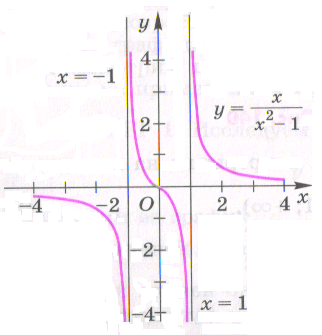